茨城県産業技術イノベーションセンター
Web 見本市2025
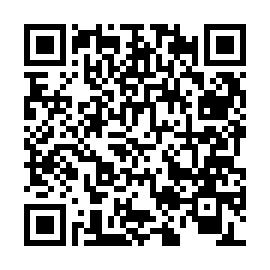 センターHP
（https://www.itic.pref.ibaraki.jp/infolist/presentation/info-20250611/?utm_source=ITIC&utm_medium=website）
参加申込書（FAX用）
FAX：029-293-8029
□ ①と同じ
□ ①と同じ
※　ご記入いただきましたメールアドレスに事務局よりご案内をお送りいたします。
茨城県産業技術イノベーションセンター
　　　　産業連携G　担当：石川(卓)、石川(洋)
お問合せ
（事務局）
E-Mail：renkei2@itic.pref.ibaraki.jp
　　TEL：029-293-7213
ご記入いただいた個人情報は、以下の目的においてのみ使用いたします。また、お預かりした個人情報はご本人の承諾を得ることなく第三者に提供、開示することは一切いたしません。
本提案会に関するお申込受付、参加者管理、およびアンケートのご案内
当センターのイベントに関するご案内